Beginning ESL
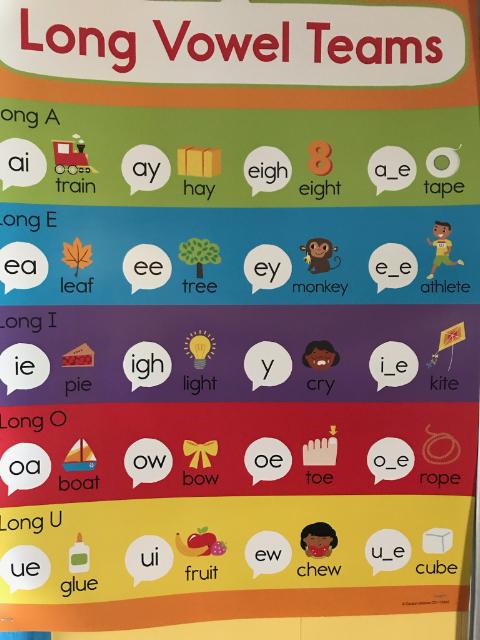 Beginning ESL
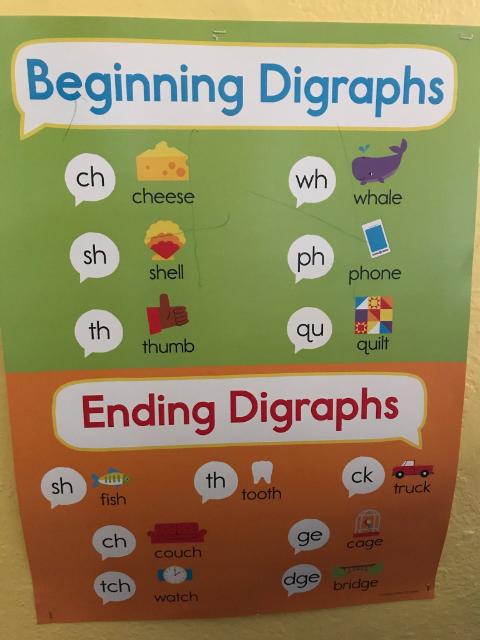 Beginning ESL
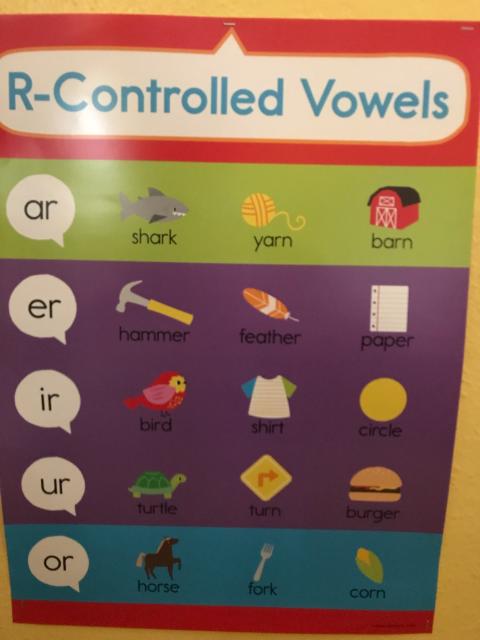 Beginning ESL
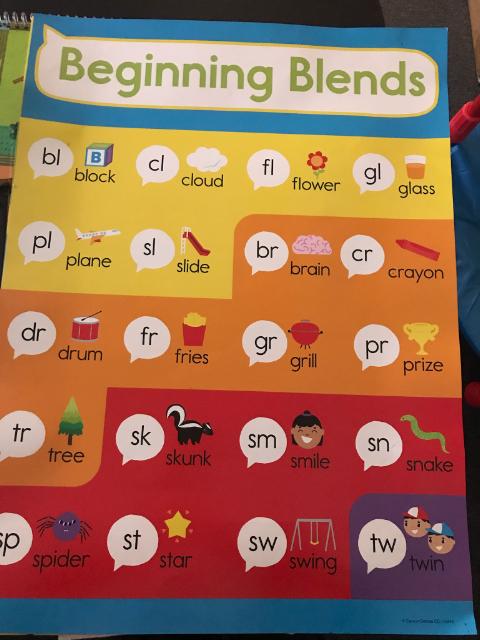 Beginning ESL
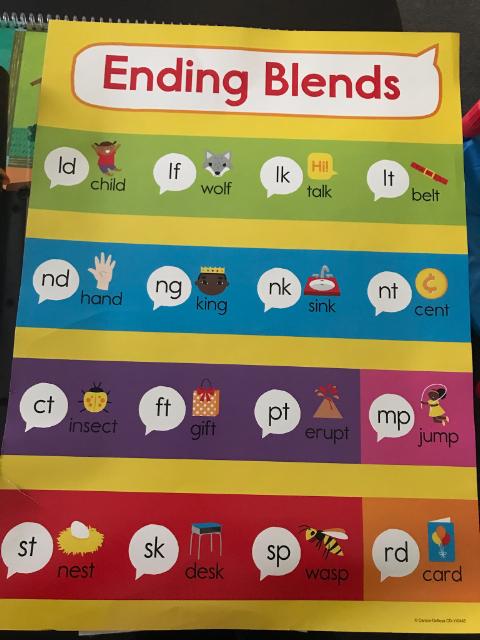 Beginning ESL
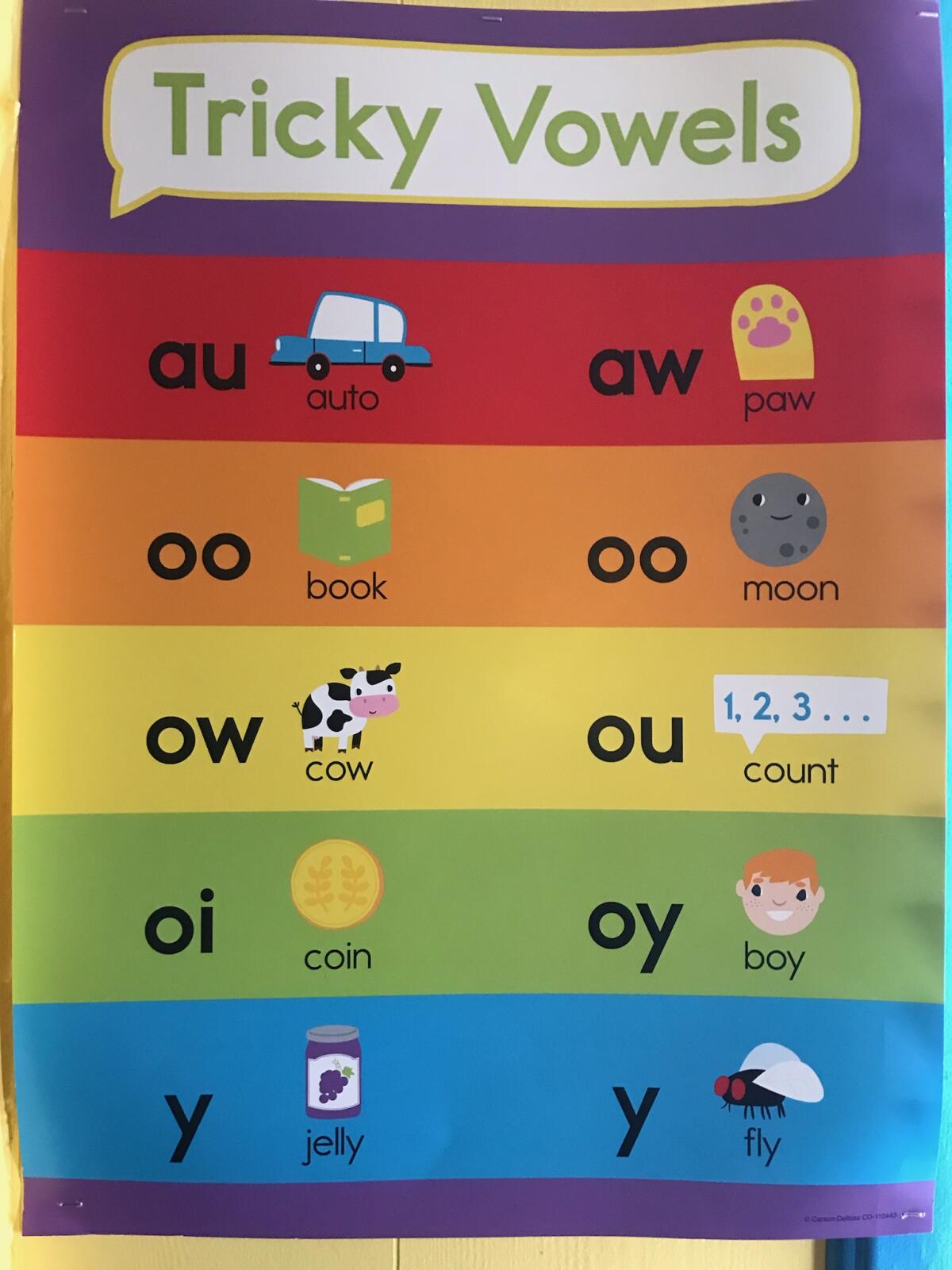 Beginning ESL
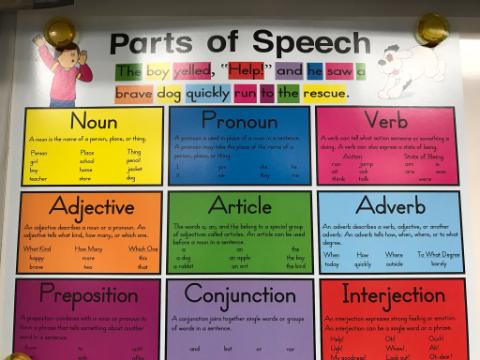 Beginning ESL
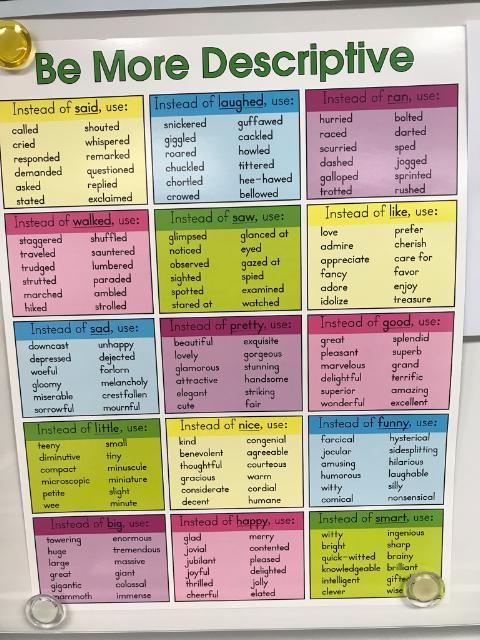 Beginning ESL
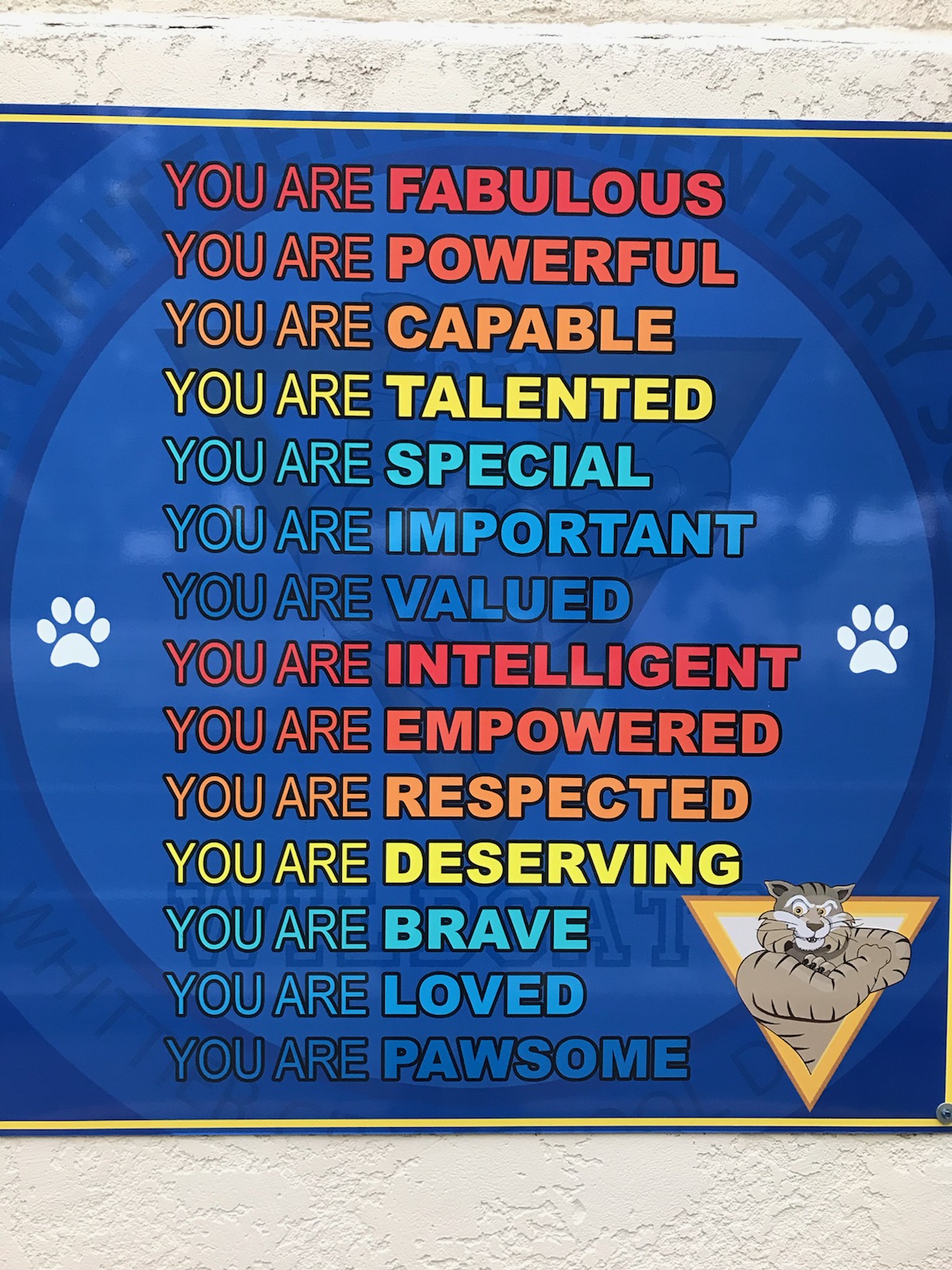 Beginning ESL